DROITS EN SANTE SEXUELLE et de la REPRODUCTION
Nathalie Dupagne
gynécologue
« La santé est un état de complet bien-être physique, mental et social, et ne consiste pas seulement en une absence de maladie ou d'infirmité ». 
Cette définition est celle du préambule de 1946 à la Constitution de l’Organisation Mondiale de la Santé.
Définition de la santé (OMS)
« Concerne le bien-être physique et émotionnel et inclut la capacité à éviter:

les grossesses non souhaitées,
 les avortements à risque
 les maladies sexuellement transmissibles      (MST) dont le VIH/SIDA
 et toutes les formes de violence et de   coercition sexuelle ».
Santé Sexuelle et Reproductive                 (SSR)
« Ce sont surtout les jeunes , alors qu’ils commencent leur vie sexuelle et reproductive, qui doivent savoir se protéger contre les maladies, la violence et l’exploitation. 
 Leur donner une information et des services n’encourage pas à la dissolution des mœurs, bien au contraire, cela favorise davantage de respect mutuel et de responsabilité partagée ».
SSR de la jeunesse
Enquête démographique et de santé au Gabon 2012  (EDSGII)
14% des couples utilisent une méthode contraceptive (préservatif ou pilule)
28% des femmes ont leur premier enfant à l’adolescence
45% des filles scolarisées ont recours à l’avortement clandestin
56% des femmes sont victimes de violences conjugales                 (sexuelles, physiques ou psychologiques)
65% des nouveaux cas de VIH le sont chez les jeunes filles de 15 à 19 ans       (6 X plus que les garçons du même âge)
VIH: par persistance de comportements à risque: rapports sexuels précoces et non protégés

Avortements, filles mères: par ignorance, peur, négligence, non accès à la contraception

Violence: par vulnérabilité sociale (dépendance financière) et/ou 
  par méconnaissance de leurs droits
POURQUOI CES CHIFFRES ?
Les grossesses adolescentes constituent un problème de santé publique
Mais c’est également devenu une problématique de développement
Pourquoi en parler?
Tomber enceinte à l’école entraîne souvent l’interruption ou carrément        l’abandon de la scolarité.
Au niveau médical: on s’expose à un risque accru de morbidité et mortalité maternelles et néonatales (accouchement prématuré, éclampsie, fistule p.ex.)
Au niveau socio-économique: on se retrouve en marge de la société, et dans la précarité 
=>cercle vicieux de pauvreté
Filles mères
Dans la détresse d’une grossesse précoce et non désirée , on s’oriente parfois vers un avortement clandestin

Avec les risques immédiats: infection, hémorragie, décès même 
Ou les séquelles à plus long terme: stérilité , douleurs chroniques, béance du col provoquant fausses couches tardives ou accouchements prématurés
Avortements
Ce n’est qu’en sensibilisant la jeunesse à l’école qu’on pourra éradiquer ce fléau.
Ce n’est pas inciter à la débauche, au contraire. Le corps étant en pleine mutation, il est nécessaire de savoir comment
l’utiliser
le respecter 
le protéger
EDUCATION à la SSR
« Les jeunes filles devraient être encouragées à retarder le plus longtemps possible leurs 1ère maternité en se consacrant à leurs études et à leurs formations, susceptibles de leur garantir plus tard leur plein épanouissement et celui de leurs futurs enfants » 

=> cercle vertueux de prospérité
Plaidoyer pour la S.S.R.
Il existe bien sûr le poids de la culture, des traditions sur le comportement des individus en matière de 
Sexualité
Fécondité
Mariage
Santé
FREINS aux CHANGEMENTS de COMPORTEMENTS, de MENTALITE
« La pilule rend stérile, donne le cancer, provoque des malformations congénitales, fait grossir, bouche les trompes, ne peut se prendre avant d’avoir eu des enfants »

« La quinine, les détergents, le café… sont abortifs… »

« Le VIH se transmet par la salive, les toilettes, les serviettes… »
Tordre le coup aux idées reçues
« Ne pas avoir de rapports sexuels engendre des maladies… »

« Il est nécessaire d’avoir des rapports pendant la grossesse… »

« La pratique de l’eau chaude  est nécessaire pour se remettre correctement de son accouchement »

« Avoir des rapports pendant l’allaitement est dangereux pour la santé du nourrisson »
Tordre le coup aux idées reçues
Décider librement et de manière responsable de tous les aspects de sa santé au niveau sexuel et reproductif.

Ne subir aucune discrimination, coercition ou violence dans sa vie sexuelle.

Exiger l’égalité , le plein consentement, le respect mutuel, le respect de l’intégrité physique et la responsabilité partagée dans les relations sexuelles.
VOS DROITS EN SSR
Toutes les femmes et tous les hommes sont libres de décider combien d’enfants ils désirent avoir, à quel moment et quel intervalle ménager entre deux naissances.
Ils ont le droit de choisir les moyens qui leur permettent d’avoir le nombre d’enfants souhaité.
VOS DROITS EN SSR
Aider les clients à choisir une méthode contraceptive correspondant à leurs besoins et à leur situation.

Répondre à leurs attentes en leur donnant des informations correctes et appropriées en matière de sexualité / procréation.
Rôle du PRESTATAIRE de soins en Santé Sexuelle et de la Reproduction
Ceci avec respect, non jugement, confidentialité,  non discrimination quelque soit:
l’âge,
le sexe,
l’orientation sexuelle,
la situation familiale,
les convictions religieuses ou politiques,
l’appartenance ethnique
Rôle du prestataire de soins 	en SSR
Pour une sexualité saine, responsable et épanouie
« Promouvoir l’égalité entre les sexes et l’équité, assurer la promotion des femmes, l’élimination de toute forme de violence à leur encontre et veiller à ce qu’elles aient les moyens de maîtriser leur propre fécondité : 
ce sont des éléments capitaux des programmes relatifs à la population et au développement ».
PROMOTION  DES DROITS  en SEXUALITE & REPRODUCTION
Pour que chaque grossesse soit désirée
Pour que l’ accouchement ne soit pas synonyme de danger
Pour que chacun soit protégé du SIDA
Pour que chaque femme soit traitée avec dignité et respect
Pour que le potentiel de chaque jeune soit accompli
PARCE QUE CHACUN COMPTE !
La Conférence Internationale sur la Population et le Développement (CIPD) du Caire en 1994 a permis d’affirmer les droits à la Santé Sexuelle et Reproductive.

Les 179 pays participants se sont engagés alors à fournir l’accès universel à la santé reproductive d’ici 2015
Historique
La Fédération Internationale de Planification Familiale (IPPF) lance un appel à chacun de nous pour la rejoindre en tant que partenaire et faire campagne pour que sa « Vision 2020 » devienne une réalité par la réalisation sur le terrain de ses 10 objectifs d’ici 2020.
Présent & Futur
Les droits en SSR sont essentiels au bien être humain et au développement durable (1)
Les droits en SSR sont la clé de la réduction de la pauvreté et la voie vers la prospérité (2)
Stop à la discrimination des filles ! Oui à l’égalité des chances pour tous ! (3)
Objectif 2020: Les Droits en SSR doivent faire partie intégrante   des Droits Humains (4)
Engager les jeunes dans toutes les décisions politiques qui les concernent (5)
Fournir des services complets et intégrés en SSR dans tous les systèmes de santé d’ici 2020 (6)
D’ici 2020: Réduire de 50 %       les Besoins Non Satisfaits            en Planification Familiale (7)
Réduire la violence faite aux femmes par une éducation sexuelle complète et par l’implication des jeunes garçons (8)
Réduire de 75 % la mortalité maternelle due aux avortements clandestins (9)
Allouer des ressources suffisantes à la SSR pour réduire la pauvreté d’ici 2020 (10)
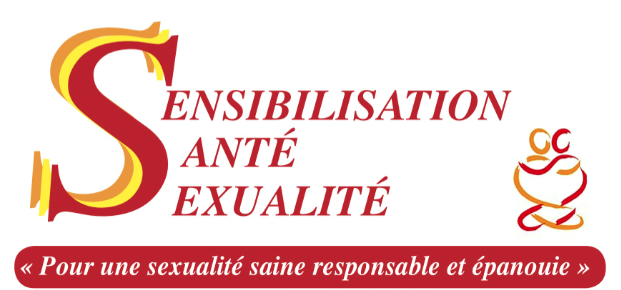 Contact: O6582222Carrefour TOBIA (derrière le Cabinet de Groupe)sss.pog.ga@gmail.comwww.facebook.com/sss.pog.ga